PHY 712 Electrodynamics
10-10:50 AM  Online

Discussion for Lecture 19:
Complete reading of  Chapter 7
Comments on reflectivity of plane waves
Summary of complex response functions for electromagnetic fields
Comment on spectral properties of electromagnetic waves
03/10/2021
PHY 712  Spring 2021 -- Lecture 19
1
Physics Colloquium – 4 PM 3/11/2021
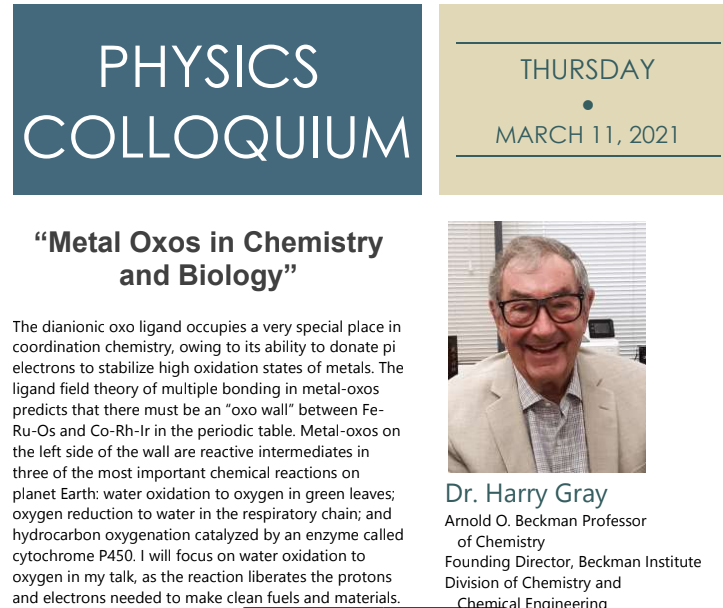 03/10/2021
PHY 712  Spring 2021 -- Lecture 19
2
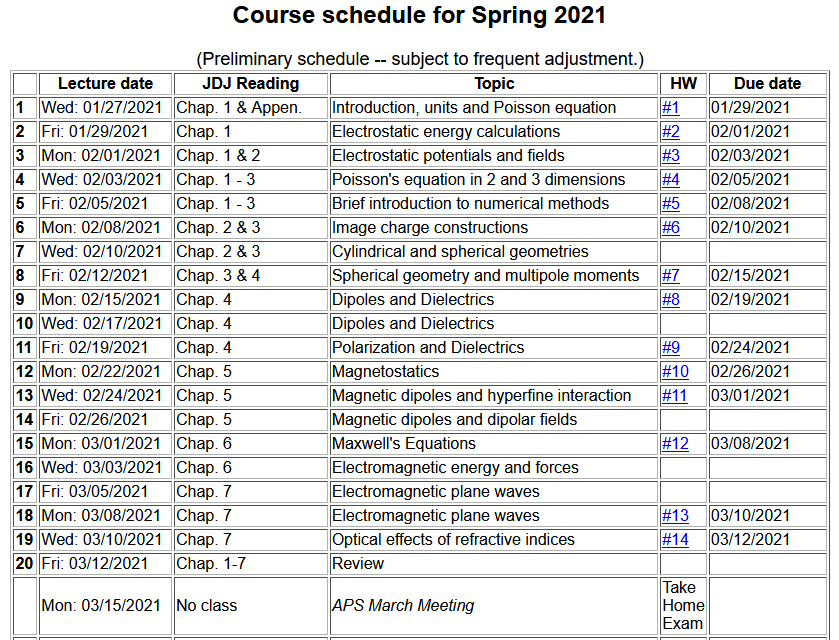 03/10/2021
PHY 712  Spring 2021 -- Lecture 19
3
Please submit topic suggestions for Friday’s review –

Questions for today—
From Nick -- Can you go over how we proved the [dielectric] function was analytic?

From Derick – (Paraphrased)   How do the Fresnel equations for isotropic and anisotropic materials compare?

From Tim -- In slide 20 are permittivity function and dielectric function the same function?In slide 31 how are we able to split the integral of f(z) into f(z_r) and f(z).  What is the difference between z_r and z?
 
From Gao -- Why do we study Kramers-Kronig transform? Do you have application examples?
03/10/2021
PHY 712  Spring 2021 -- Lecture 19
4
Extension of reflection/refractionanalysis to anisotropic media --
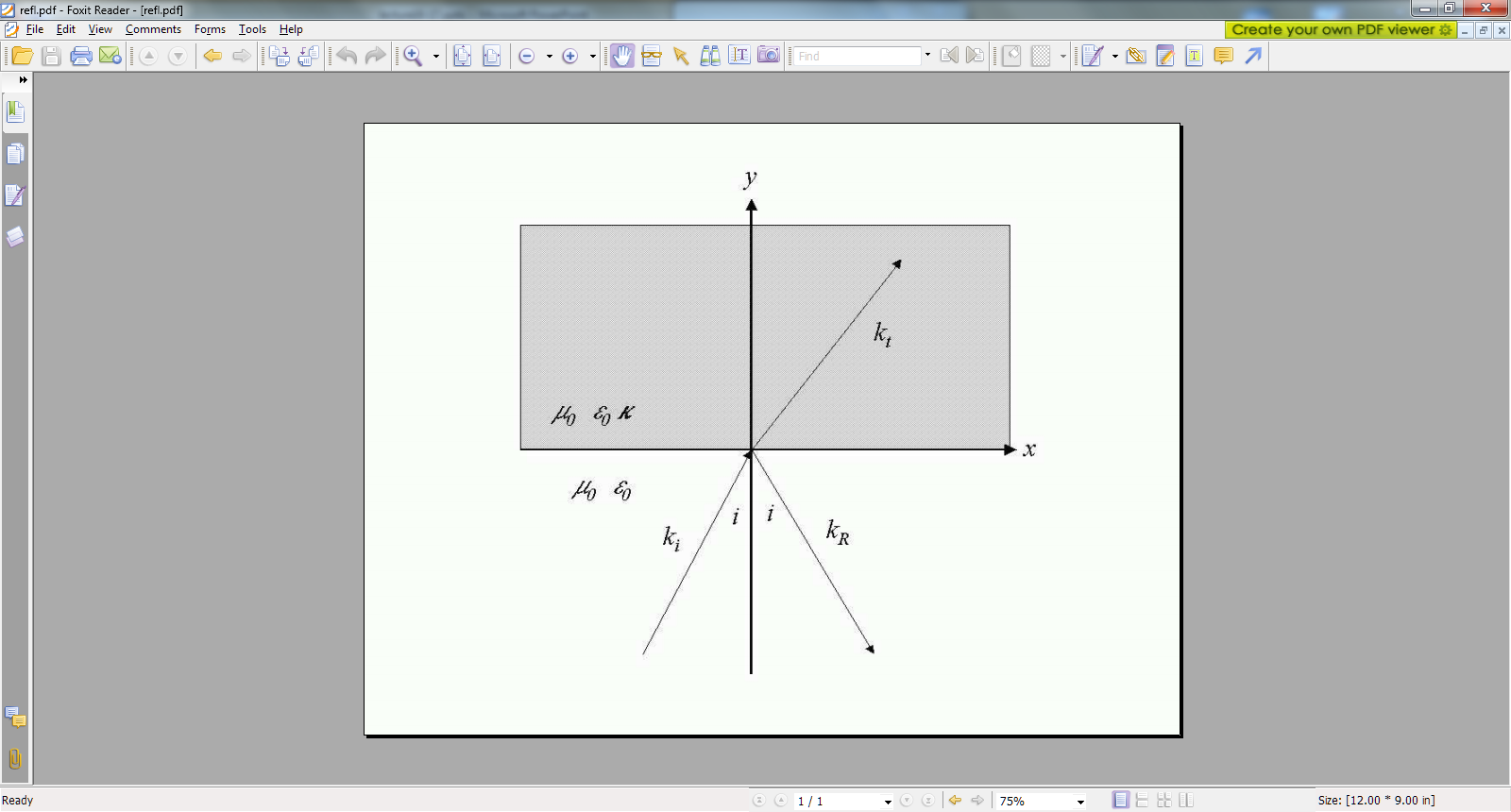 assume
03/10/2021
PHY 712  Spring 2021 -- Lecture 19
5
For s-polarization      (E fields along z-axis)
For p-polarization      (E fields in x-y plane)
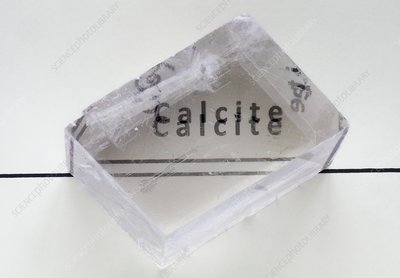 Example of a birefringent crystal --
03/10/2021
PHY 712  Spring 2021 -- Lecture 19
6
Some comments on the Fresnel Equations

Different behaviors of  s and p polarization
Brewster’s angle
Total internal reflection
03/10/2021
PHY 712  Spring 2021 -- Lecture 19
7
Review:    Electromagnetic plane waves in isotropic medium with linear and real permeability and permittivity:   m e.
03/10/2021
PHY 712  Spring 2021 -- Lecture 19
8
Review:
Reflection and refraction of plane electromagnetic waves at a plane interface between dielectrics (assumed to be lossless)
m’ e’
k’
q
m e
kR
ki
i
R
03/10/2021
PHY 712  Spring 2021 -- Lecture 19
9
Review: 
Reflection and refraction between two isotropic media
m’ e’
q
k’
ki
m e
kR
i
R
03/10/2021
PHY 712  Spring 2021 -- Lecture 19
10
For s-polarization  (E perpendicular to plane of incidence)
For p-polarization  (E in plane of incidence)
03/10/2021
PHY 712  Spring 2021 -- Lecture 19
11
Reflectance for s-polarization
Reflectance for p-polarization
03/10/2021
PHY 712  Spring 2021 -- Lecture 19
12
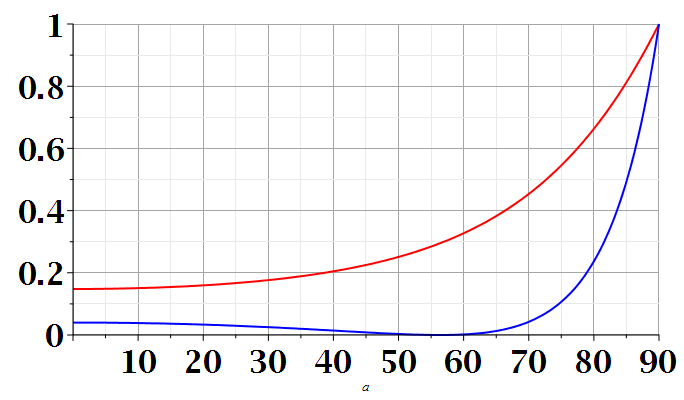 s-polarization
p-polarization
i
i
03/10/2021
PHY 712  Spring 2021 -- Lecture 19
13
n=1
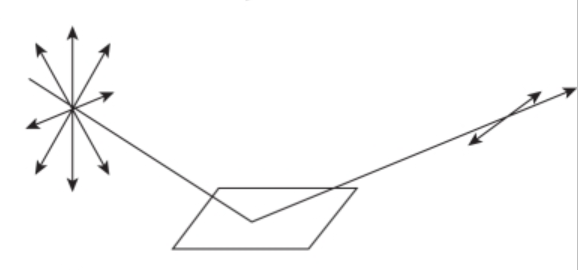 surface normal
ki
kR
i
n’>1
Polarization due to reflection from a refracting surface
03/10/2021
PHY 712  Spring 2021 -- Lecture 19
14
Reflection and refraction between two isotropic media -- continued
m’ e’
q
k’
Total internal reflection:
ki
m e
kR
i
R
For i > i0
03/10/2021
PHY 712  Spring 2021 -- Lecture 19
15
Example of total internal reflection
           n’=1   and  n=1.5        i0 = sin-1(1/1.5)=41.81o
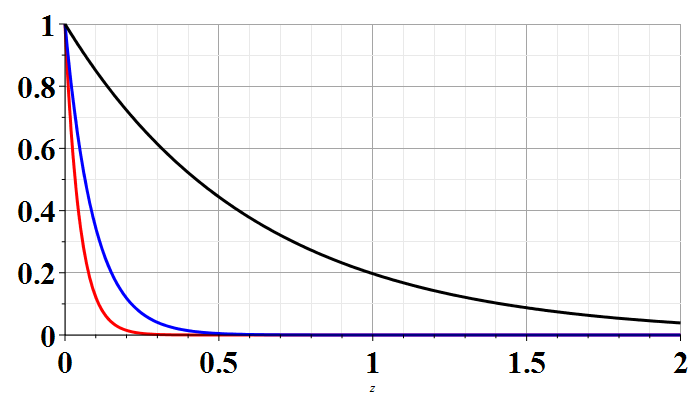 i=42o
Relative  transmitted intensity
i=50o
i=90o
z/l
Transmitted illumination confined within a few wavelengths of the surface.
03/10/2021
PHY 712  Spring 2021 -- Lecture 19
16
TIRF (total internal reflection fluorescence)
www.nikon.com/products/microscope-solutions/bioscience.../nikon_note_10_lr.pdf
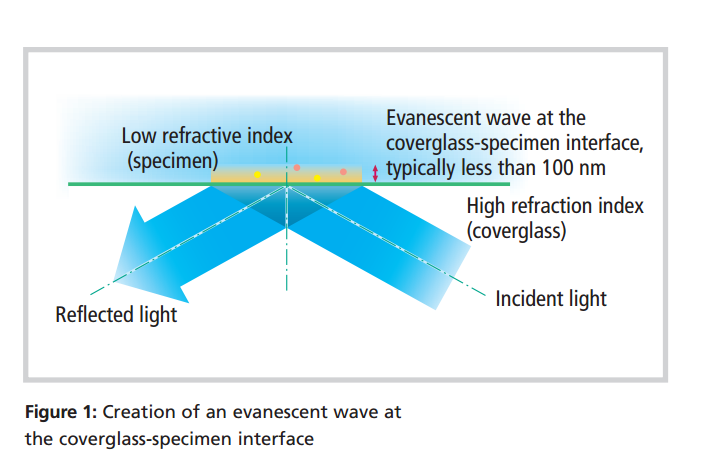 03/10/2021
PHY 712  Spring 2021 -- Lecture 19
17
Design of TIRF device using laser and high power lens
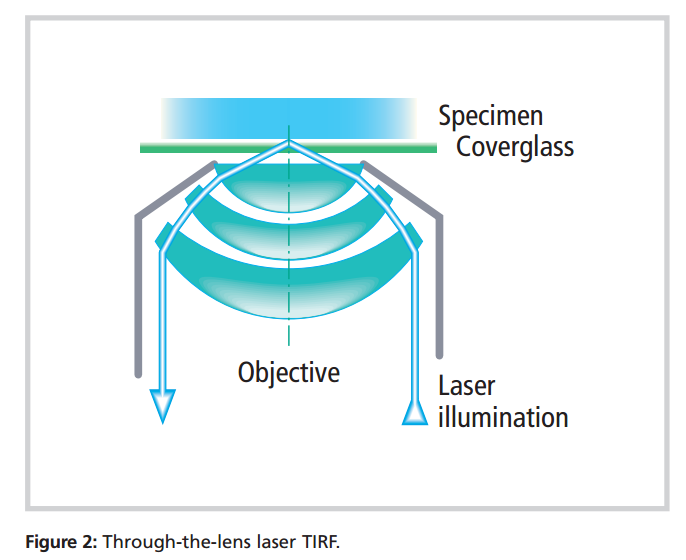 03/10/2021
PHY 712  Spring 2021 -- Lecture 19
18
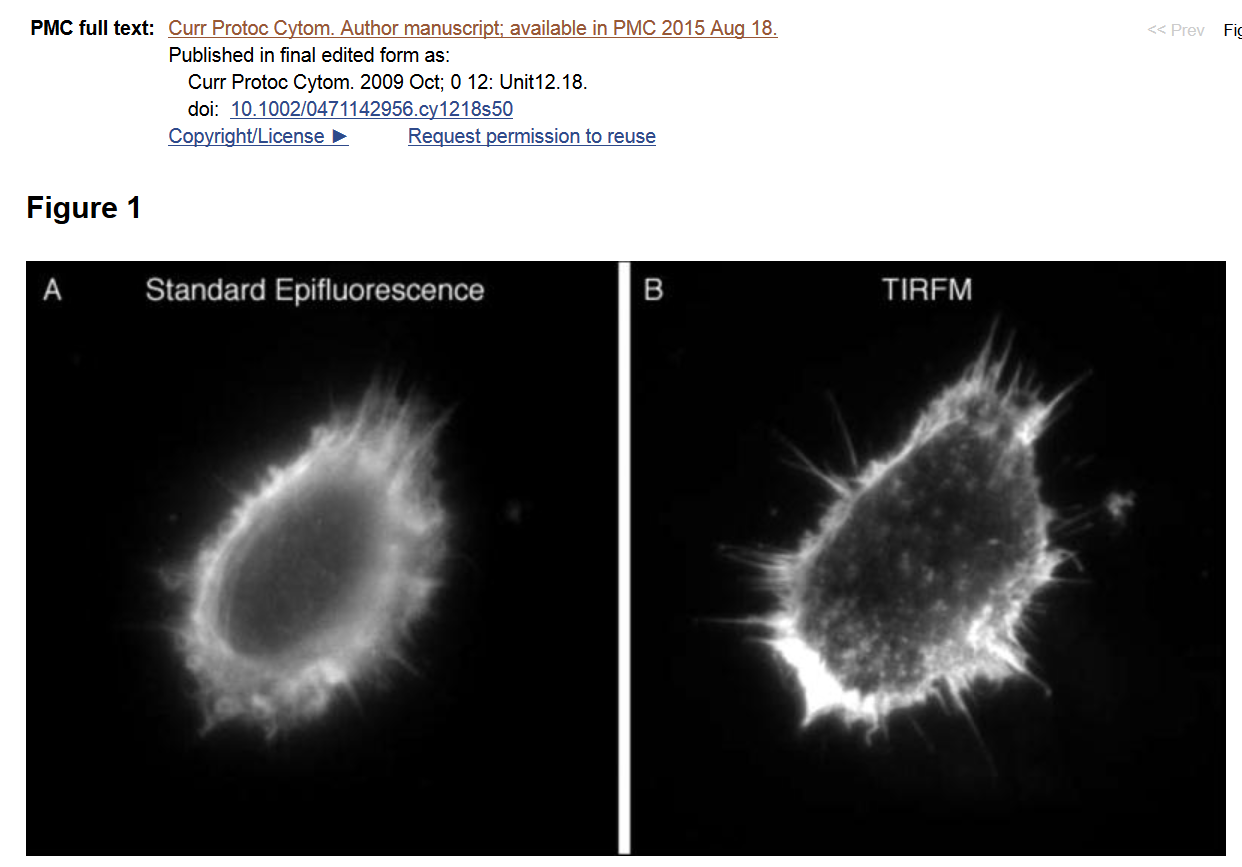 03/10/2021
PHY 712  Spring 2021 -- Lecture 19
19
Special case:   normal incidence   (i=0, q=0)
03/10/2021
PHY 712  Spring 2013 -- Lecture 19
PHY 712  Spring 2021 -- Lecture 19
20
20
Extension to complex refractive index n= nR + i nI
03/10/2021
PHY 712  Spring 2021 -- Lecture 19
21
Origin of imaginary contributions to permittivity --
Review:   Drude model dielectric function:
03/10/2021
PHY 712  Spring 2021 -- Lecture 19
22
Extensions of the Drude model for lattice vibrations
In principle, the ideas of the Drude model apply both to the ionic vibrations which occur at low frequency (~1012 Hz) contributing to the so called static permittivity function es and to the electronic vibrations which occur at high frequency (~1015 Hz) contributing to the so called high frequency permittivity function  e¥.
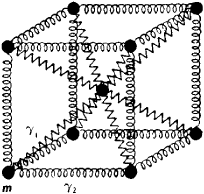 dr
03/10/2021
PHY 712  Spring 2021 -- Lecture 19
23
Drude model dielectric function:
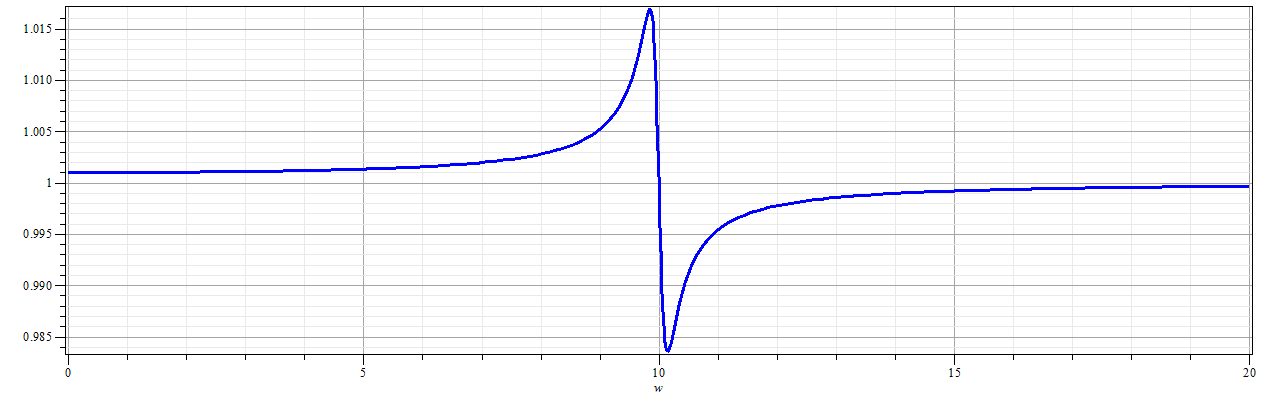 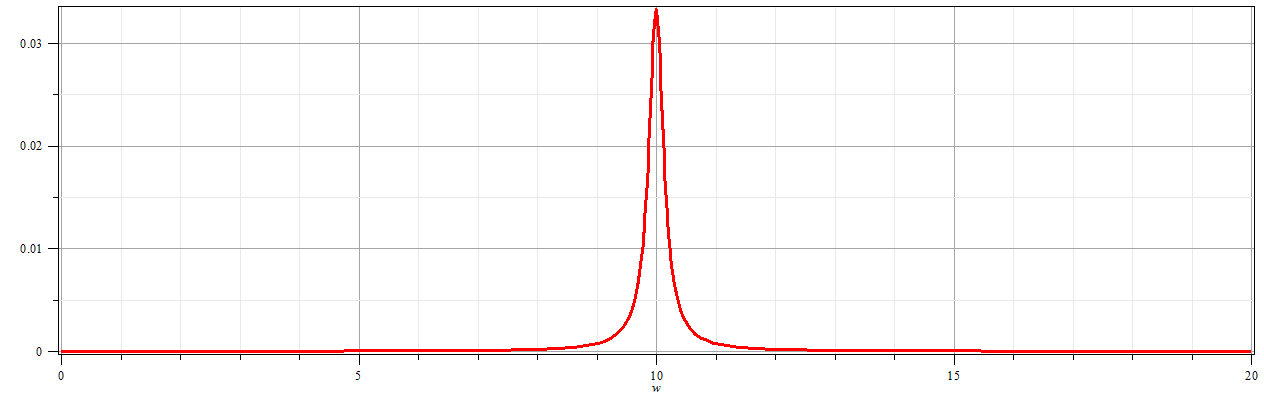 03/10/2021
PHY 712  Spring 2021 -- Lecture 19
24
Drude model dielectric function – some analytic properties:
03/10/2021
PHY 712  Spring 2021 -- Lecture 19
25
Further comments on analytic behavior of dielectric function
03/08/2021
PHY 712  Spring 2021 -- Lecture 18
26
Further comments on analytic behavior of dielectric function
03/08/2021
PHY 712  Spring 2021 -- Lecture 18
27
Some details
Note that numerically, Im(zP)<0
03/08/2021
PHY 712  Spring 2021 -- Lecture 18
28
zP
03/08/2021
PHY 712  Spring 2021 -- Lecture 18
29
03/08/2021
PHY 712  Spring 2021 -- Lecture 18
30
Analysis for Drude model dielectric function – continued --
     Analytic properties:
03/10/2021
PHY 712  Spring 2021 -- Lecture 19
31
Because of these analytic properties, Cauchy’s integral theorem results in:
Kramers-Kronig transform – for dielectric function:
03/10/2021
PHY 712  Spring 2021 -- Lecture 19
32
Analytic properties of the dielectric function (in the Drude model or from “first principles”  -- Kramers-Kronig transform
Im(z)
a
Re(z)
03/08/2021
PHY 712  Spring 2021 -- Lecture 18
33
Kramers-Kronig transform -- continued
Im(z)
=0
a
Re(z)
03/08/2021
PHY 712  Spring 2021 -- Lecture 18
34
Some details
Im(z)
a
Re(z)
03/10/2021
PHY 712  Spring 2021 -- Lecture 19
35
Kramers-Kronig transform -- continued
03/08/2021
PHY 712  Spring 2021 -- Lecture 18
36
Kramers-Kronig transform -- continued
03/08/2021
PHY 712  Spring 2021 -- Lecture 18
37
Analysis for Drude model dielectric function:
03/08/2021
PHY 712  Spring 2021 -- Lecture 18
38
Analysis for Drude model dielectric function – continued --
     Analytic properties:
03/08/2021
PHY 712  Spring 2021 -- Lecture 18
39
03/08/2021
PHY 712  Spring 2021 -- Lecture 18
40
Summary –
Kramers-Kronig transform – for dielectric function:
Practical applications --  It is often possible/more convenient to calculate the imaginary response and use KK to deduce the real response or visa versa.
03/10/2021
PHY 712  Spring 2021 -- Lecture 19
41
Analysis of Maxwell’s equations without sources  -- continued:
E0
B0
k
03/10/2021
PHY 712  Spring 2021 -- Lecture 19
42
Transverse electric and magnetic waves  (TEM)
TEM modes describe electromagnetic waves in lossless media and vacuum
E0
B0
k
For real 
e, m, n, k
03/10/2021
PHY 712  Spring 2021 -- Lecture 19
43
Effects of complex dielectric; fields near the surface on an ideal conductor
03/10/2021
PHY 712  Spring 2021 -- Lecture 19
44
Some details:
03/10/2021
PHY 712  Spring 2021 -- Lecture 19
45
Fields near the surface on an ideal conductor -- continued
03/10/2021
PHY 712  Spring 2021 -- Lecture 19
46
Some representative values of skin depth
Ref: Lorrain2 and Corson
03/10/2021
PHY 712  Spring 2021 -- Lecture 19
47
Relative energies associated with field
03/10/2021
PHY 712  Spring 2021 -- Lecture 19
48
Various wavelengths l --
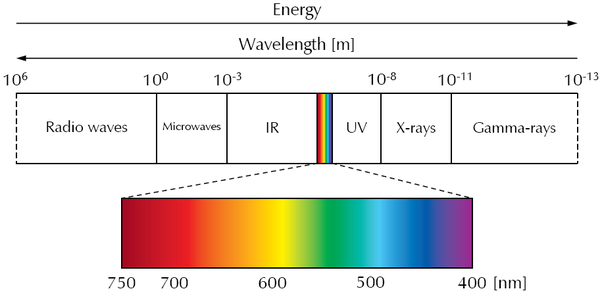 03/10/2021
PHY 712  Spring 2021 -- Lecture 19
49